Сельское поселение СорумБелоярский районХанты-Мансийский автономный округ-Югра
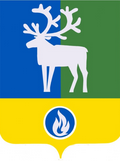 Информация об исполнении бюджета поселения 
за 2022 год
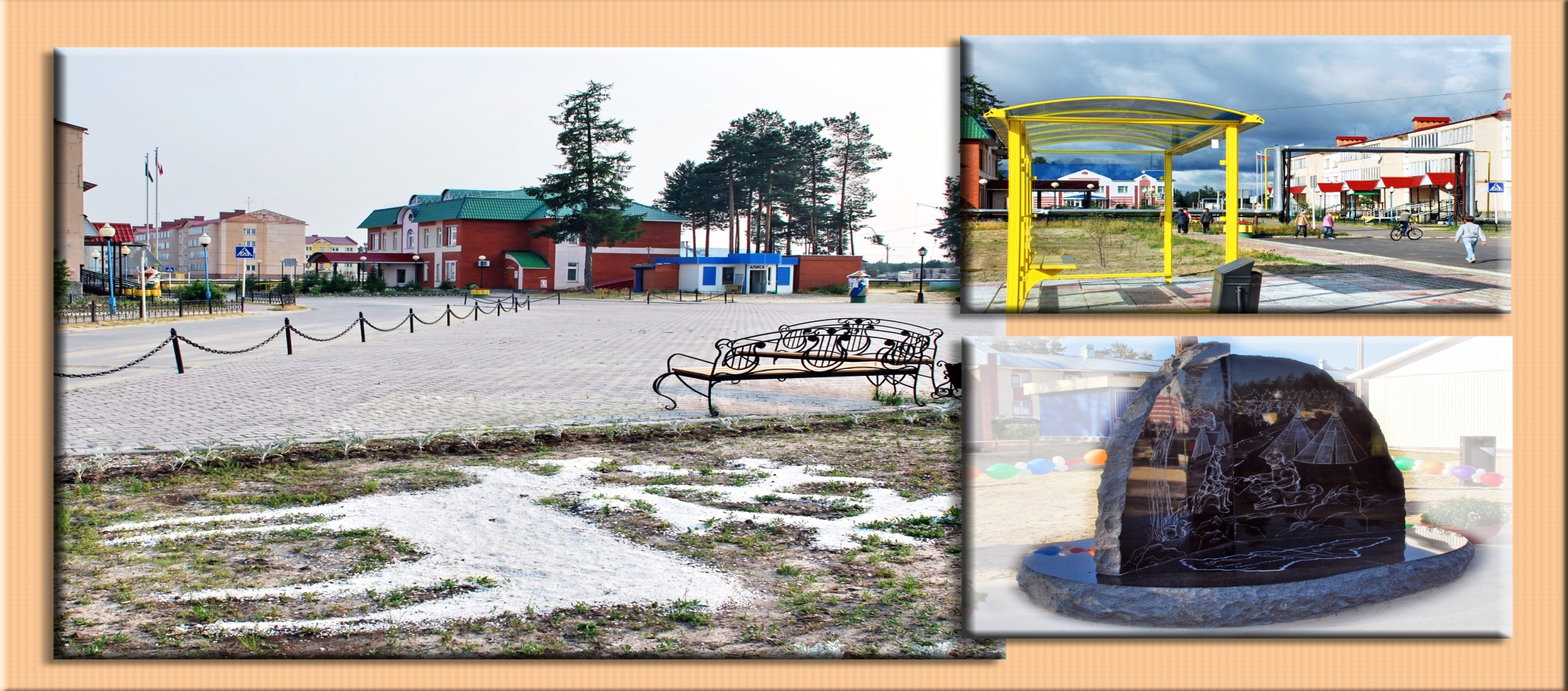 Сельское поселение СорумБелоярский районХанты-Мансийский автономный округ-Югра______________________________________________
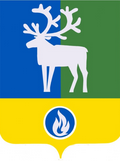 В качестве основных приоритетов бюджетных расходов определено безусловное выполнение социальных обязательств: 
 
выплата заработной платы работникам бюджетной сферы; 
повышение качества жизни населения; 
реализация мер, направленных на стабилизацию ситуации на рынке труда; 
предоставление в полном объеме населению поселения качественных услуг культуры; 
совершенствование правового положения муниципальных учреждений социальной сферы; 
проведение мероприятий, направленных на модернизацию и технологическое развитие экономики поселения, повышение ее энергетической эффективности.
Сельское поселение СорумБелоярский районХанты-Мансийский автономный округ-Югра______________________________________________
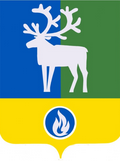 Доходы  – 67 752,68 тыс. рублей
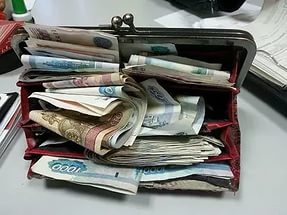 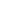 Расходы  – 63 769,77 тыс. рублей
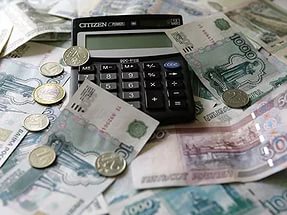 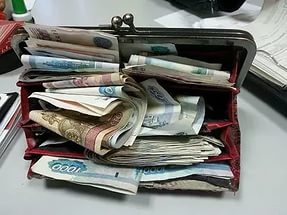 Профицит –3 982,90 тыс. рублей
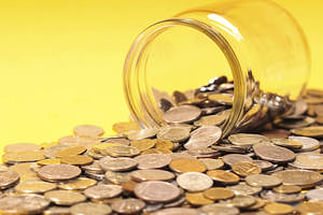 Сельское поселение СорумБелоярский районХанты-Мансийский автономный округ-Югра______________________________________________
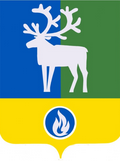 Сельское поселение СорумБелоярский районХанты-Мансийский автономный округ-Югра______________________________________________
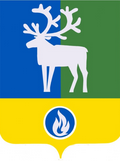 Анализ исполнения расходной части бюджета сельского поселения Сорум за 2022 год 
по функциональной структуре расходов.
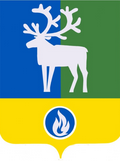 Сельское поселение СорумБелоярский районХанты-Мансийский автономный округ-Югра______________________________________________
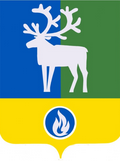 Расходы на жилищно – коммунальное хозяйство.
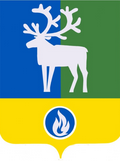 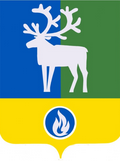 Администрация сельского поселения СорумАдрес фактический: ул.Центральная, 34. п.Сорум, Белоярский р-н, ХМАО-ЮГРАE-mail: admsorum86@yandex.ruГлава администрации Большинская Марина Юрьевна, тел. (34670) 36-3-65секретарь (34670) 36-7-65специалисты (34670) 36-5-72